REGIONALNI DANI EU FONDOVA
GOSPIĆ

9. listopada 2018.
ENERGETSKA OBNOVA I KORIŠTENJE OBNOVLJIVIH IZVORA ENERGIJE U ZGRADAMA JAVNOG SEKTORA
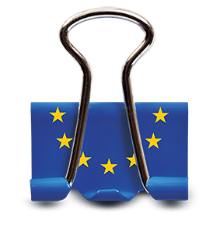 (ref. broj: KK.04.2.1.04)
Ministarstvo graditeljstva i prostornoga uređenja

GOSPIĆ, 9.10.2018.
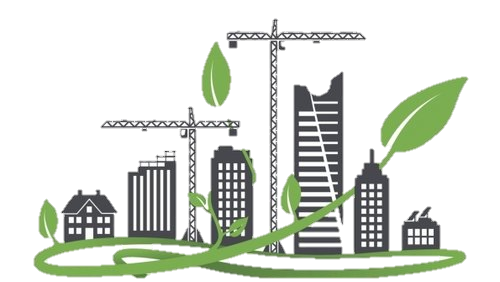 6,881 milijardi EUR
OPERATIVNI PROGRAM
Specifični cilj 4c1
Smanjenje potrošnje energije u zgradama javnog sektora
(u xxxxxxxxxxxxx xxxxxxxx xxxxxxxxxxxxxxxx)
OPERATIVNI PROGRAM „KONKURENTNOST I KOHEZIJA” 2014.-2020.
Specifični cilj 4c2
Smanjenje potrošnje energije u stambenim zgradama(u višestambenim zgradama i obiteljskim kućama)
Prioritetna os 4
Promicanje energetske učinkovitosti i obnovljivih izvora energije
531.810.805 EUR
Investicijski prioritet 4c
Podupiranje energetske učinkovitosti, pametnog upravljanja energijom i korištenja OIE-a u javnoj infrastrukturi, uključujući javne zgrade, i u stambenom sektoru
411.810.805 EUR
211.810.805 EUR
100.000.000 EUR
UPRAVLJANJE
POSREDNIČKO TIJELO RAZINE 2
POSREDNIČKO TIJELO RAZINE 1
UPRAVLJAČKO TIJELO
MINISTARSTVO REGIONALNOGA RAZVOJA I FONDOVA EUROPSKE UNIJE
FOND ZA ZAŠTITU OKOLIŠA I ENERGETSKU UČINKOVITOST
MINISTARSTVO GRADITELJSTVA I PROSTORNOGA UREĐENJA
OBJAVLJENI POZIVI
PRIVREMENI POZIVI 
- cca 800 projekata

Energetska obnova višestambenih zgrada

Energetska obnova zgrada i korištenje OIE u javnim ustanovama koje obavljaju djelatnost odgoja i obrazovanja
TRAJNI POZIV 
      - do sada cca 300 projekata

Energetska obnova i korištenje OIE u zgradama javnog sektora
PILOT PROJEKTI 
      - cca 100 projekata

Energetska obnova zgrada i korištenje OIE u javnim ustanovama koje obavljaju djelatnost odgoja i obrazovanja

Izrada projektne dokumentacije za energetsku obnovu zgrada i korištenje OIE u javnim ustanovama koje obavljaju djelatnost odgoja i obrazovanja
PRIVREMENA OBUSTAVA DO 5.2.2019.
Energetska obnova i korištenje 
OIE u zgradama javnog sektora
OPĆENITO O POZIVU
VRSTA POZIVA: otvoreni u modalitetu trajnog poziva
SVRHA POZIVA
smanjenje potrošnje energije za grijanje/hlađenje (QH,nd) na godišnjoj razini (kWh/god) od najmanje 50% 
smanjenje potrošnje primarne energije
podupiranje smanjenja potrošnje energije u zgradama koje su u vlasništvu i uporabi središnje vlasti
PREDMET PROJEKTA 
zgrade u kojima se na najmanje 80% ukupne korisne površine zgrade obavlja društvena djelatnost 
zgrade u kojima društvenu djelatnost obavljaju tijela državne vlasti i državne uprave, JLS, JP(R)S, javne ustanove, ustanove, vjerske zajednice i udruge
POKAZATELJI
pokazatelj neposrednih rezultata: CO32-N – smanjenje godišnje 
potrošnje primarne energije u javnim zgradama (kWh/god) - obavezan
pokazatelj poziva: doprinos povećanju korištenja OIE - neobavezan
PRIVREMENA OBUSTAVA DO 5.2.2019.
TKO SE MOŽE PRIJAVITI?
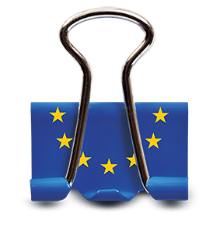 PRIHVATLJIVI PRIJAVITELJI
tijela državne vlasti, ministarstva, središnji državni uredi, državne upravne organizacije i uredi državne uprave u županijama
jedinice lokalne ili područne (regionalne) samouprave
javne ustanove ili ustanove koje obavljaju društvene djelatnosti
vjerske zajednice koje obavljaju društvene djelatnosti
udruge koje obavljaju 
    društvene djelatnosti
    i imaju javne ovlasti 
    uređene posebnim 
    Zakonom
DRUŠTVENE DJELATNOSTI
odgoj i obrazovanje  
znanstvena djelatnost
kulturna djelatnost 
zdravstvena djelatnost
djelatnost socijalne skrbi
upravna i/ili uredska djelatnost
pravosudna djelatnost
sportska djelatnost
stanovanje zajednica
vatrogasna djelatnost
djelatnost zaštite i spašavanja
djelatnost humanitarne pomoći
PRIVREMENA OBUSTAVA DO 5.2.2019.
Maksimalni iznos bespovratnih sredstava po projektu:
40.000.000 kn
1. krug
iskorišteno oko 580 mil kn BS za oko 300 projekata
2. krug
zatraženo oko 750 mil kn BS za preko 300 projekata
80.000 kn
BESPOVRATNA SREDSTVA
Ukupan raspoloživ iznos bespovratnih sredstava:
Minimalni iznos bespovratnih sredstava po projektu:
1.110.000.000 kn
PRIVREMENA OBUSTAVA DO 5.2.2019.
50%-55%-60%*
35%-40%-45%*
85%
85%
INTENZITET SUFINANCIRANJA
provedba mjera energetske učinkovitosti, korištenje OIE i horizontalne mjere
stručni nadzor građenja
projektantski nadzor
koordinator zaštite na radu
energetski pregled i izrada energetskog certifikata nakon obnove
upravljanje projektom 
promidžba i vidljivost
glavni projekt energetske obnove
energetski pregled i energetski certifikat prije obnove za zgrade čija ukupna korisna površina ne prelazi 250 m2
provedba mjera energetske učinkovitosti, korištenje OIE i horizontalne mjere
stručni nadzor građenja
projektantski nadzor
koordinator zaštite na radu
PRIMORSKA I 
KONTINENTALNA
PRIMORSKA I 
KONTINENTALNA
KONTINENTALNA
PRIMORSKA
PRIVREMENA OBUSTAVA DO 5.2.2019.
*   podjela na primorsku i kontinentalnu Hrvatsku s obzirom na referentne klimatske podatke – Pravilnik o energetskom pregledu zgrade i energetskom certificiranju 
*   ovisno o indeksu razvijenosti jedinice područne (regionalne) samouprave na čijem području se projekt provodi
     VAŽNO! prema Odluci o razvrstavanju jedinica lokalne i područne (regionalne) samouprave prema stupnju razvijenosti iz 2013. g. (NN 158/13)
PROJEKTNI PRIJEDLOZI
ENERGETSKA FUNKCIONALNA CJELINA (ETC)
zasebna funkcionalna i energetska cjelina za koju je moguće mjeriti pripadajuću potrošnju energije i vode
postojeći ETC ili formiranje ETC predviđeno projektnim prijedlogom
formira se uvođenjem zasebnog mjerenja energenata i vode daljinskim mjerenjem spojenim na sustav ISGE-a
ETC može biti (uvjeti - točka 2.4 UzP-a):
     - dio zgrade
     - cjelovita zgrada
     - kompleks zgrada
     - dio kompleksa zgrada
PRIJAVITELJ – 1 PRAVNA OSOBA
VIŠE PROJEKTNIH PRIJEDLOGA
1 ETC
1 PROJEKTNI PRIJEDLOG
MOGUĆA PONOVNA PRIJAVA NAKON ŠTO JE GOTOV POSTUPAK DODJELE ZA ISTI
ISKLJUČEN PROJEKTNI PRIJEDLOG
PRIVREMENA OBUSTAVA DO 5.2.2019.
KRITERIJI PRIHVATLJIVOSTI
NEKI OD KRITERIJA PRIHVATLJIVOSTI:
PRIVREMENA OBUSTAVA DO 5.2.2019.
ŠTO SE SUFINANCIRA?
GLAVNI PROJEKT
OBNOVA OVOJNICE ZGRADE
VISOKOUČINKOVITI SUSTAVI GRIJANJA
ENERGETSKI PREGLED ZGRADE I IZRADA ENERG. CERTIFIKATA PRIJE OBNOVE *
VISOKOUČINKOVITISUSTAV PROZRAČIVANJA
PRIPREMA POTROŠNE TOPLE VODE SUSTAVOM KOJI KORISTI OIE
UNUTARNJA RASVJETA
FOTONAPONSKI MODULI ZA PROIZVODNJU ELEKTRIČNE ENERGIJE IZ OIE
STRUČNI NADZOR GRAĐENJA
VISOKOUČINKOVITISUSTAV HLAĐENJA
AUTOMATIZACIJA I UPRAVLJANJE ZGRADOM
DALJINSKO OČITANJE I KONTROLNA MJERILA
NOVA NAPLATNA MJERNA MJESTA
HORIZONTALNE MJERE- PRISTUPAČNOST ZA OSOBE S INVALIDITETOM
PROMIDŽBA I VIDLJIVOST PROJEKTA
PROJEKTANTSKI 
NADZOR
UPRAVLJANJE PROJEKTOM I ADMINISTRACIJA
ENERGETSKI PREGLED ZGRADE I IZRADA ENERG. CERTIFIKATA NAKON OBNOVE
*za zgrade čija ukupna korisna površina ne prelazi 250 m2
KOORDINATOR ZAŠTITE NA RADU TIJEKOM GRAĐENJA
PROVEDBA POZIVA
PODNOŠENJE PROJEKTNIH PRIJEDLOGA
15.01.2018. do 05.02.2018.
04.09.2018. do 05.09.2018.
OBJAVA
PDP-a

16.11.2017.
SASTAVLJANJE I POTPISIVANJE UGOVORA 
45 dana
PROVEDBA PROJEKATA
24 mjeseca
najkasnije do 31.12.2022.
POSTUPAK DODJELE 
3 faze:
Registracija
Administrativna provjera, provjera kriterija prihvatljivosti, ocjena kvalitete i provjera prihvatljivosti izdataka
Odluka o financiranju
120 dana
PRIVREMENA OBUSTAVA DO 5.2.2019.
KAKO SE PRIJAVITI?
KAKO SE PRIJAVITI? 
preko sustava eFondovi

   STRUČNA PODRŠKA 
FZOEU/SEU može pružiti prijaviteljima stručnu podršku u pripremi projektnog prijedloga – Izjava o spremnosti dokumentacije
u Uputama za prijavitelje opisana procedura vezana za pružanje stručne podrške
zainteresirani prijavitelji se mogu javiti na javne.eu@fzoeu.hr mjesec dana prije podnošenja projektnih prijava
umjesto obaveznog partnera iz 4c1.3.

   DODATNE INFORMACIJE
ee4@mgipu.hr – postavljanje pitanja u vezi pojašnjenja dokumentacije 
    poziva – tijekom trajanja poziva
objava odgovora najkasnije u roku 7 radnih dana – 
    www.strukturnifondovi.hr , http://efondovi.mrrfeu.hr i www.mgipu.hr
informativne radionice tijekom trajanja poziva i provedbene radionice 
     tijekom provedbe projekata
PRIVREMENA OBUSTAVA DO 5.2.2019.
Hvala na pažnji!
www.mgipu.hr
www.strukturnifondovi.hr
http://efondovi.mrrfeu.hr